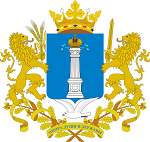 Министерство просвещения и воспитания Ульяновской областиДепартамент по надзору и контролю в сфере образования
Соблюдение требований к содержанию образовательных программ профессионального обучения для работы в качестве частных охранников с учетом изменений, внесенных Приказом Росгвардии от 23.03.2023 № 80
Витушкина Валерия Анатольевна, 
Исполняющий обязанности начальника отдела 
государственного контроля (надзора) в сфере образования
Закон Российской Федерации от 11.03.1992 № 2487-1
«О частной детективной и охранной деятельности в Российской Федерации»

Статья 15.3
Типовые программы профессионального обучения для работы в качестве частных детективов и типовые программы профессионального обучения для работы в качестве частных охранников разрабатываются и утверждаются федеральным органом исполнительной власти, уполномоченным в сфере частной охранной деятельности, по согласованию с федеральным органом исполнительной власти, осуществляющим функции по выработке и реализации государственной политики и нормативно-правовому регулированию в сфере общего образования. 
Типовые дополнительные профессиональные программы для руководителей частных охранных организаций разрабатываются и утверждаются федеральным органом исполнительной власти, уполномоченным в сфере частной охранной деятельности, по согласованию с федеральным органом исполнительной власти, осуществляющим функции по выработке и реализации государственной политики и нормативно-правовому регулированию в сфере высшего образования.
2
Провести проверку содержания реализуемых образовательных программ на предмет их соответствия утвержденным типовым программам профессионального обучения для работы в качестве частных охранников с учетом последних изменений, в том числе в части наличия в них дисциплины «Противодействие терроризму».
Утвержденные руководителем организации образовательные программы в виде электронного документа размещаются на ее официальном сайте в сети «Интернет» с соблюдением следующих условий:
документ должен быть подписан электронной подписью;
формат размещенного документа должен обеспечивать свободный доступ пользователей к информации на основе общедоступного программного обеспечения;
наименование ссылки должно позволять идентифицировать размещенную по ней информацию;
образовательные программы также, как и другая учебно-методическая документация, размещаются в подразделе «Образование» специального раздела «Сведения об образовательной организации».
В самой организации в бумажном виде хранится контрольный экземпляр каждой образовательной программы.
3
Федеральный закон от 29.12.2012 № 273-ФЗ «Об образовании в Российской Федерации», статья 29 

Приказ Федеральной службы по надзору в сфере образования и науки РФ от 14.08.2020 № 831 «Об утверждении Требований к структуре официального сайта образовательной организации в информационно-телекоммуникационной сети «Интернет» и формату представления информации» 

Приказ Федеральной службы войск национальной гвардии Российской Федерации от 30.11.2019 № 396 «Об утверждении типовых программ профессионального обучения для работы в качестве частных охранников»
ПРЕДОСТЕРЕЖЕНИЯ
О НЕДОПУСТИМОСТИ НАРУШЕНИЯ ОБЯЗАТЕЛЬНЫХ ТРЕБОВАНИЙ
4
Постановление Правительства РФ от 15.09.2020 № 1441 «Об утверждении Правил оказания платных образовательных услуг»
Информирование о платных образовательных услугах.
На официальных сайтах организаций в сети «Интернет» зачастую отсутствует информация либо информация представлена в разделе, расположенном не на главной странице сайта:
полное наименование и фирменное наименование (при наличии) исполнителя - юридического лица;
место нахождения исполнителя;
фамилия, имя, отчество (при наличии) представителя исполнителя, реквизиты документа, удостоверяющего полномочия представителя исполнителя. Иначе говоря, сведения о руководителе и уставе организации;
стоимость образовательных услуг по договору;
порядок оказания платных образовательных услуг;
сведения о лицензии на осуществление образовательной деятельности;
образовательные программы;
форма обучения;
сроки освоения образовательных программ;
другие необходимые сведения, связанные со спецификой оказываемых платных образовательных услуг.
5
Постановление Правительства РФ от 15.09.2020 № 1441 «Об утверждении Правил оказания платных образовательных услуг»
2. Порядок заключения договора об оказании платных образовательных услуг.
Договор заключается в простой письменной форме и содержит следующие сведения:
а) полное наименование и фирменное наименование (при наличии) исполнителя - юридического лица; фамилия, имя, отчество (при наличии) исполнителя - индивидуального предпринимателя;
б) место нахождения или место жительства исполнителя;
в) наименование или фамилия, имя, отчество (при наличии) заказчика, телефон (при наличии) заказчика и (или) законного представителя обучающегося;
г) место нахождения или место жительства заказчика и (или) законного представителя обучающегося;
д) фамилия, имя, отчество (при наличии) представителя исполнителя и (или) заказчика, реквизиты документа, удостоверяющего полномочия представителя исполнителя и (или) заказчика;
е) фамилия, имя, отчество (при наличии) обучающегося, его место жительства, телефон (указываются в случае оказания платных образовательных услуг в пользу обучающегося, не являющегося заказчиком по договору, при наличии);
ж) права, обязанности и ответственность исполнителя, заказчика и обучающегося;
6
Постановление Правительства РФ от 15.09.2020 № 1441 «Об утверждении Правил оказания платных образовательных услуг»
2. Порядок заключения договора об оказании платных образовательных услуг.
Договор заключается в простой письменной форме и содержит следующие сведения:

з) полная стоимость образовательных услуг по договору, порядок их оплаты;
и) сведения о лицензии на осуществление образовательной деятельности (наименование лицензирующего органа, номер и дата регистрации лицензии), если иное не предусмотрено законодательством Российской Федерации;
к) вид, уровень и (или) направленность образовательной программы (часть образовательной программы определенных уровня, вида и (или) направленности);
л) форма обучения;
м) сроки освоения образовательной программы или части образовательной программы по договору (продолжительность обучения по договору);
н) вид документа (при наличии), выдаваемого обучающемуся после успешного освоения им соответствующей образовательной программы (части образовательной программы);
о) порядок изменения и расторжения договора;
п) другие необходимые сведения, связанные со спецификой оказываемых платных образовательных услуг.
7
Постановление Правительства РФ от 15.09.2020 № 1441 «Об утверждении Правил оказания платных образовательных услуг»
3. Соблюдение прав обучающихся на качественное образование.
ИСПОЛНИТЕЛЬ

обязан обеспечить заказчику и обучающемуся оказание платных образовательных услуг в полном объеме в соответствии с образовательными программами и условиями договора;

вправе снизить стоимость платных образовательных услуг по договору с учетом покрытия недостающей стоимости платных образовательных услуг за счет собственных средств исполнителя;

не вправе увеличивать стоимости платных образовательных услуг после заключения договора, за исключением увеличения стоимости указанных услуг с учетом уровня инфляции, предусмотренного основными характеристиками федерального бюджета на очередной финансовый год и плановый период.
8